Teachings for Exercise 1B
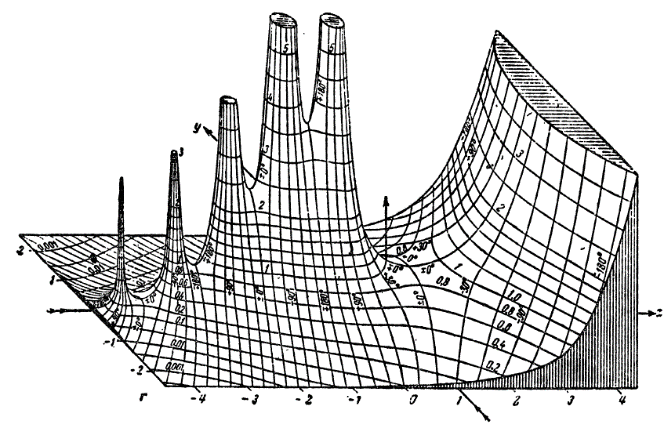 Algebraic Expressions
To find the product of two expressions you multiply each term in one expression by each term in the other expression
There are various methods for doing this, all are ok!
(x + 4)(x + 7)
	 x2 + 4x + 7x + 28
	 x2 + 11x + 28
	
	
	(2x + 3)(x – 8)
	 2x2 + 3x – 16x – 24
	 2x2 – 13x - 24
x
+ 4
x
x2
+ 4x
+ 7
+ 7x
+ 28
2x
+ 3
x
2x2
+ 3x
- 8
- 16x
- 24
1B
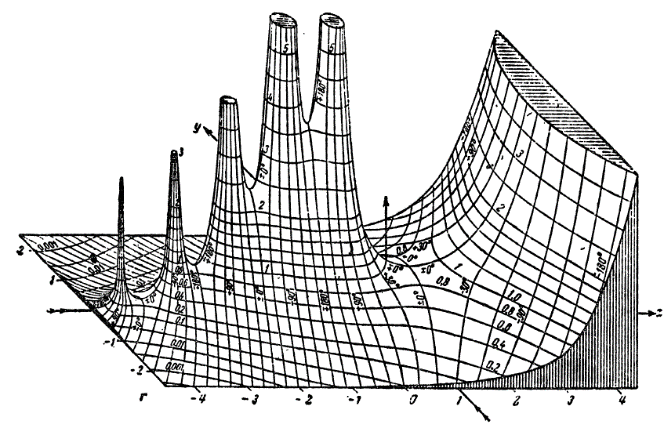 Algebraic Expressions
To find the product of two expressions you multiply each term in one expression by each term in the other expression

If you have more than two brackets, just multiply any 2 first, and then multiply the answer by the next one
Multiply the first pair of brackets
Multiply this new pair
Simplify
1B